Chapter 4 Cont.
Semiconductors
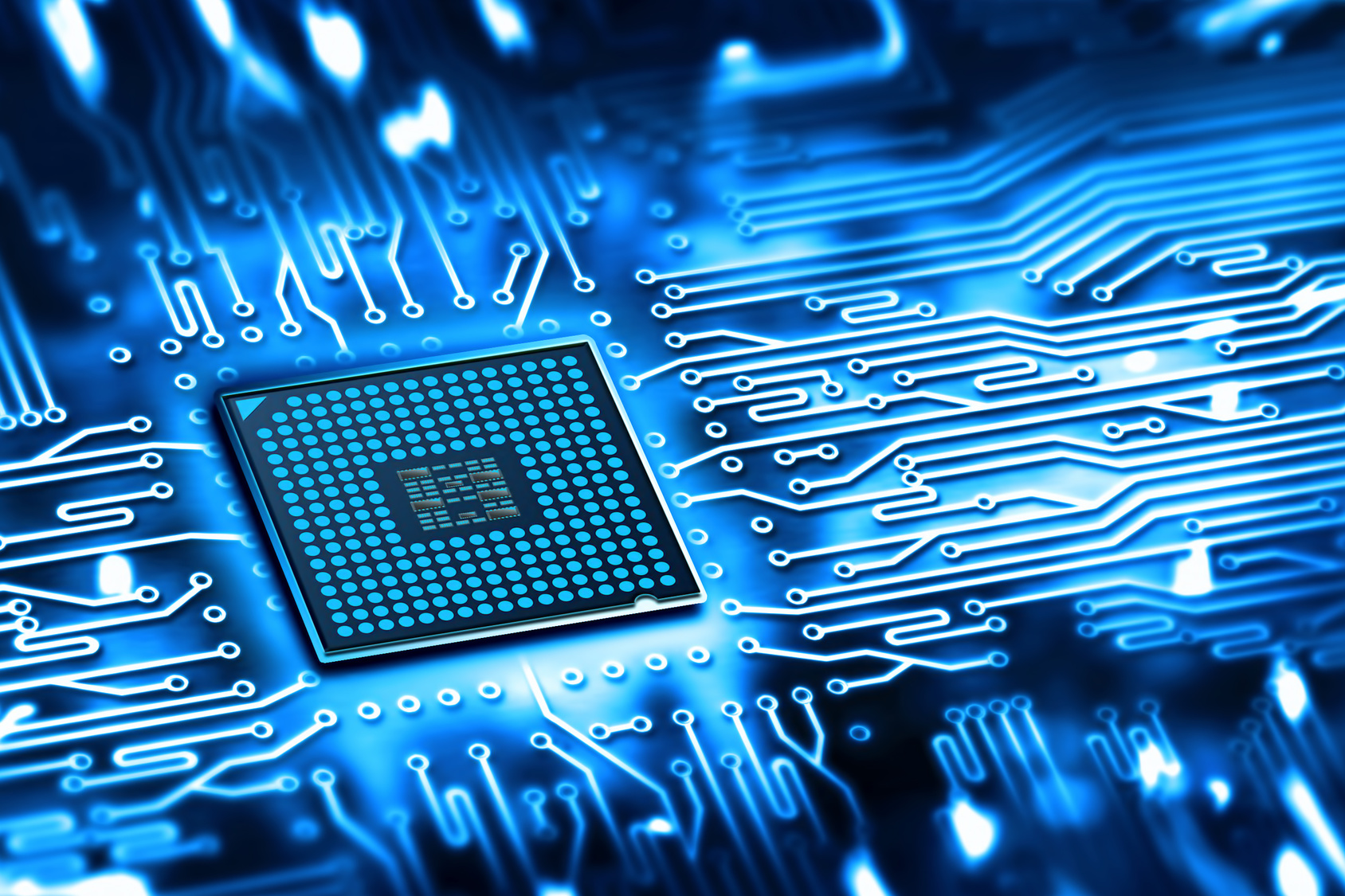 G4B
G4E
G6A
G6B
G7A
G7B
Bias
Bias is direct current ( DC ) deliberately made to flow, or DC voltage deliberately applied, between two points for the purpose of controlling a circuit .
Forward bias on a semiconductor.     Current Flows
Reverse bias on a semiconductor.     Current does not Flow
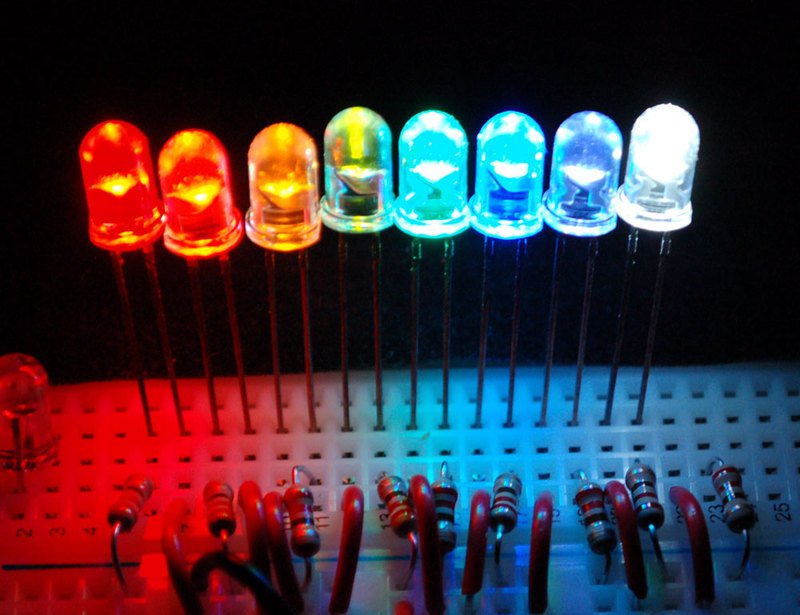 Forward bias a LED to light the light
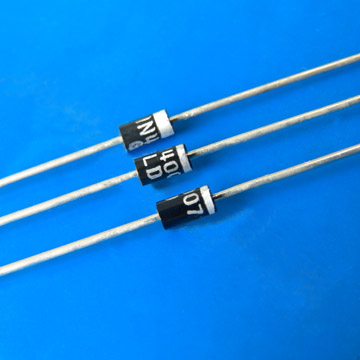 Diodes and RectifiersOne way Valves
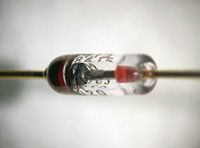 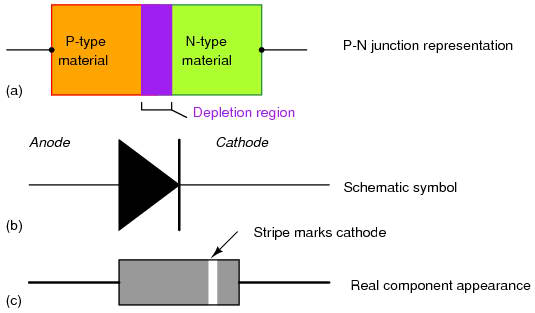 Diodes designed for low power are often called signal or switching diodes.
Diodes designed for high power and current are called rectifiers
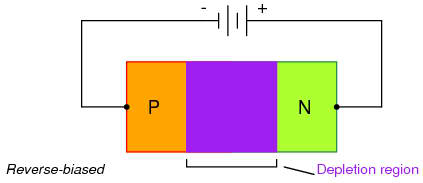 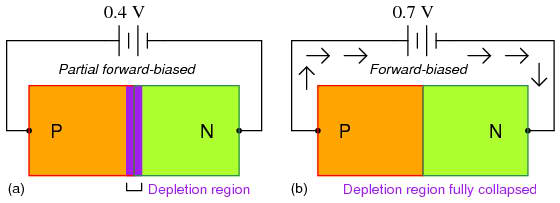 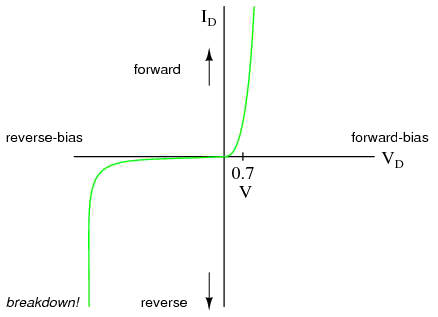 It takes a little forward voltage to cause the diode to conduct
Silicone diodes VF ≈ .7 v   G6A05
Germanium diodes VF ≈ .3 v   G6A03
Two diodes can be connected in Parallel to increase the current carrying capacity.
Two resistors are connected in series with the diodes to
 ensure that one diode doesn't carry most of the current
E = IR
Schottky diodes for high frequencies, designed with lower internal capacitance.
Transistors
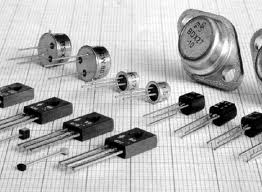 Transistors are essentially two diodes back to back.
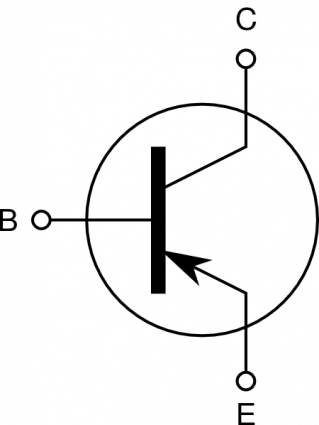 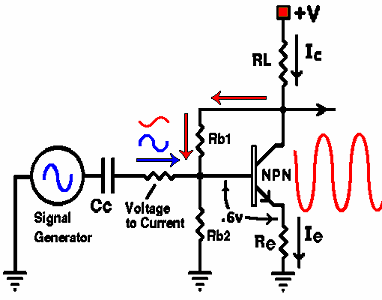 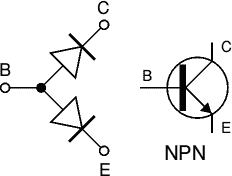 PNP
Saturation
Transistors are amplifiers.
Cut off
Transistors can be used as a switch when operated in the saturation or cut-off region.    G6A07
Transistor cases
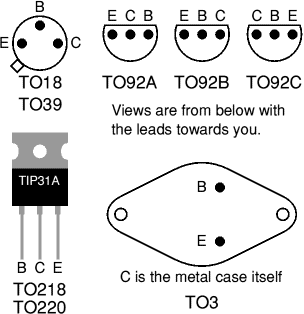 The case of this transistor is the collector
Insulate the case from ground to avoid shorting the collector to ground.
Metal Oxide SemiconductorField Effect TransistorMOSFET
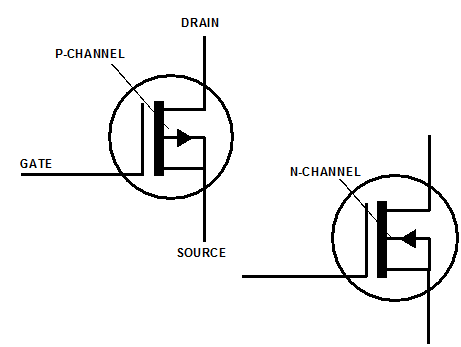 The gate is separated from the channel with a thin insulating layer.   G6A09
The MOSFET and JFET use different insulating layers.

  They both are very sensitive. Small amount of voltage can control source-drain current.
Vacuum Tubes
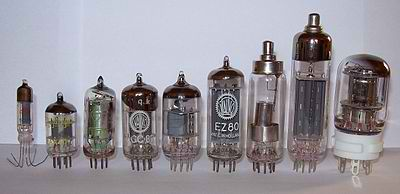 Tubes general operating characteristics very similar to FET transistors
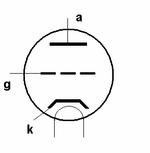 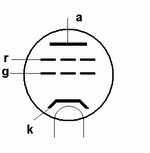 Screen grid, used to reduce grid to plate capacitance  G6A12
Control grid used to control electron travel.  G6A10
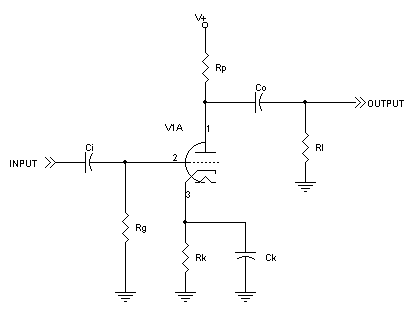 Integrated Circuits
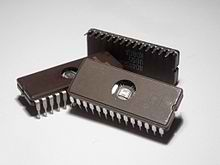 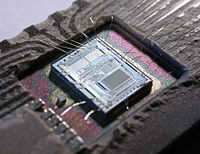 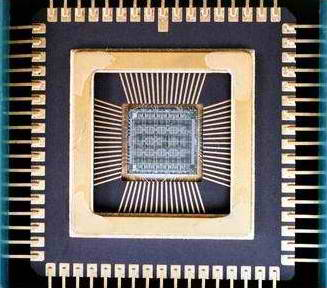 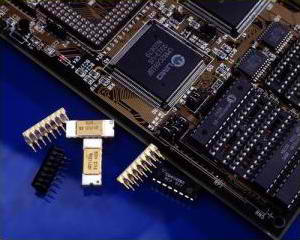 RF Integrated Circuits
ICs that take the place of discrete components in RF circuits.

				Such as 

  Amplifiers
  Modulators
  Mixers
  De-modulators
  Filters
  etc.
MMICMonolithic Microwave Integrated Circuit
G6B02
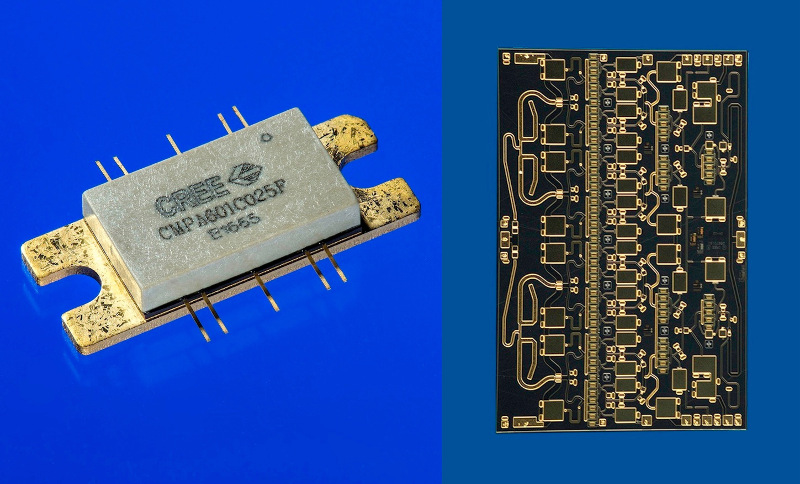 integrated circuit (IC) device that operates at microwave frequencies (300 MHz to 300 GHz).
Micro Processor
An integrated circuit that contains all the functions of a central processing unit of a computer.
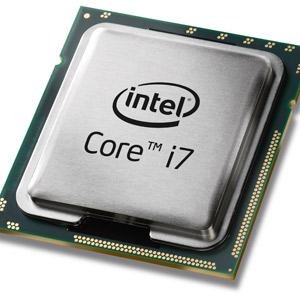 Digital Logic Basics
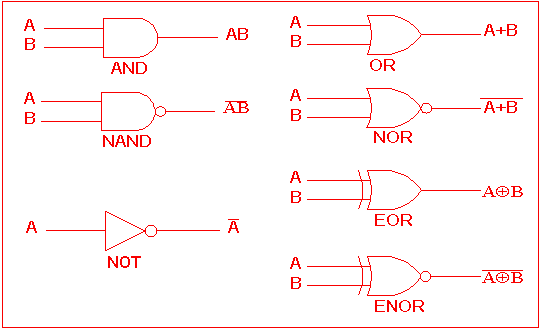 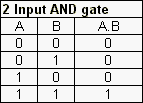 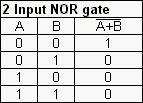 G7B03
G7B04
G7B03
Which of the following describes the function of a two input AND gate?
A. Output is high when either or both inputs are low
B. Output is high only when both inputs are high
C. Output is low when either or both inputs are high
D. Output is low only when both inputs are high
(B)
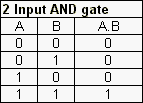 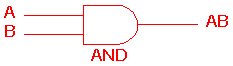 G7B04
Which of the following describes the function of a two input NOR gate?
A. Output is high when either or both inputs are low
B. Output is high only when both inputs are high
C. Output is low when either or both inputs are high
D. Output is low only when both inputs are high
(C)
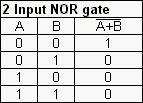 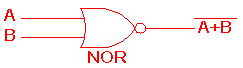 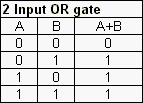 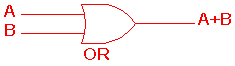 Flip Flops
A two state digital circuit,  on or off  1 or 0
To calculate the number of combinations with binary states
2N
Where N is the number of bits in a string
G7B05
How many states does a 3-bit binary counter have?
A. 3
B. 6
C. 8
D. 16
(C)
Shift Register
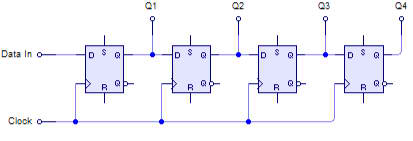 A clocked array of circuits that passes data in steps along the array
G7B06
Memory
Volatile

(Random Access Memory)
RAM
SRAM
   DRAM
Non-volatile

(Read only memory) G6B04
ROM
EPROM
PROM
CD-ROM
Flash
Memory is erased after power is removed
Memory remains stored even after power is removed  G6B05
Visual Interface
Incandescent lights

LEDs
(low power)
(forward bias)
G6B08
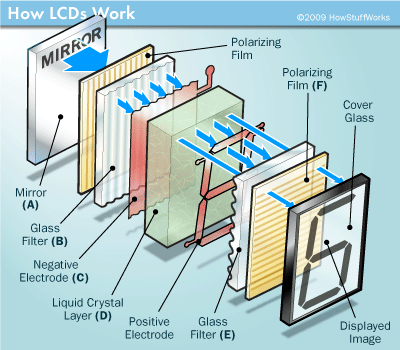 Displays

Liquid /crystal Display (LCD)
Utilizes ambient or back lighting
G6B09
Practical Circuits
The Power Supply
Rectifier circuits
@ 60 cycles
Half Wave

Only use one half or 1800
of the input sine wave.
G7A05
Unfiltered output = 60 PPS
Rectifier diode PIV = 2 X peak V.
Only one diode is required	G7A04
Full Wave

Uses the full input sine wave
3600
G7A06
Unfiltered output = 120 PPS
Requires center tapped transformer
Rectifier diode PIV = 2 X peak V.
Power Supply Filter circuit
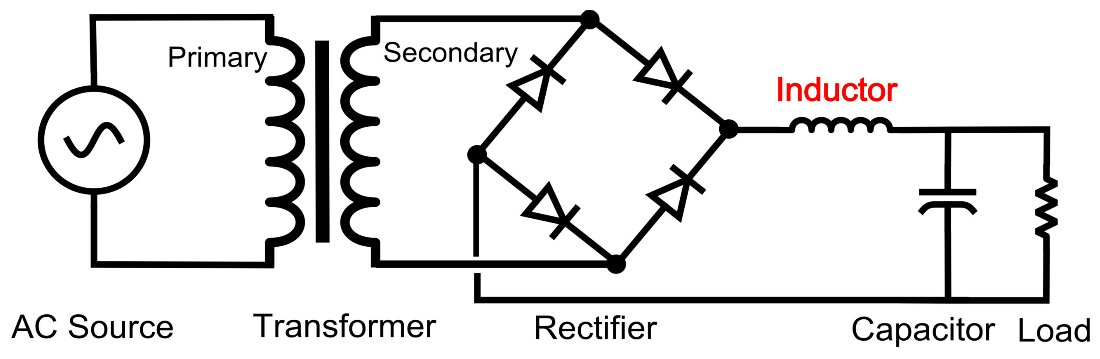 Power supply filter networks commonly use capacitors and inductors.  G7A02
A well designed and safe power supply would incorporate a bleed resistor.  G7A01
Half Wave
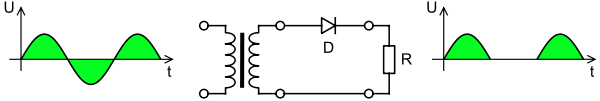 +
-
ERMS
+
-
Half-wave PS only uses one diode (Advantage)? G7A04
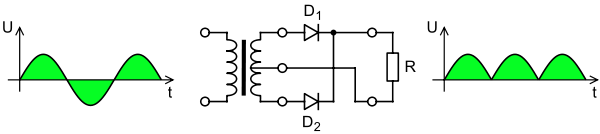 Only 180 degrees of the input signal is converted to DC  G7A05
ERMS
A series of DC pulses at twice the input frequency G7A07
Full Wave.
A Full-wave PS uses two diodes and a center tapped transformer. G7A03
Output frequency is twice the input frequency  G7A07
360 degrees of the input signal is converted to DC  G7A06
Switching Power Supplies
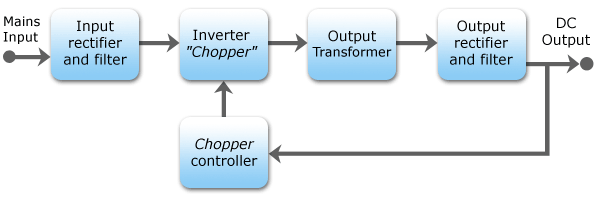 (C)
G7A08
Which of the following is an advantage of a switch-mode power supply as compared to a linear power supply?

A. Faster switching time makes higher output voltage possible
B. Fewer circuit components are required
C. High frequency operation allows the use of smaller components
D. All of these choices
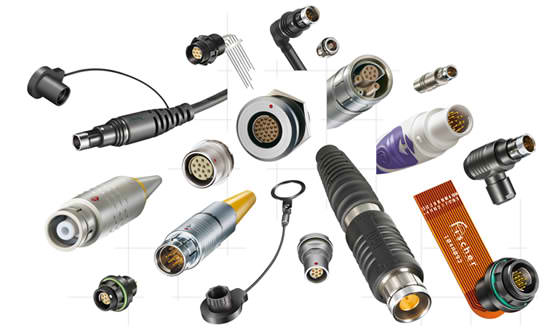 Connectors
Keyed connectors prevent improper mating of connectors
RCA or phono jacks commonly used for audio, video, an low level RF signals.  G6B12
DIN connectors is a family of multiple circuit connectors suitable for audio and control signals.
RF connectors
	PL-259	Commonly used RF connector for frequencies up to 150 MHz G6B13
	Type N     A moisture-resistant RF connector useful to 10 GHz  G6B07

	SMA         A small threaded connector suitable for signals up to several GHz  G6B11
Which of the following connectors would be a good choice for a serial data port?
A. PL-259
B. Type N
C. Type SMA
D. DE-9
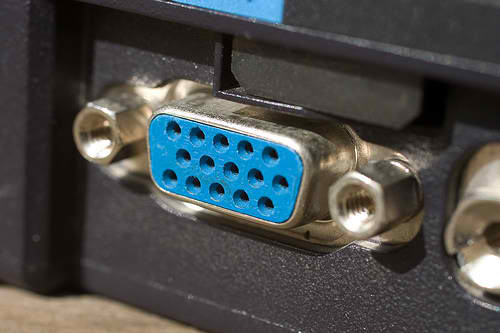 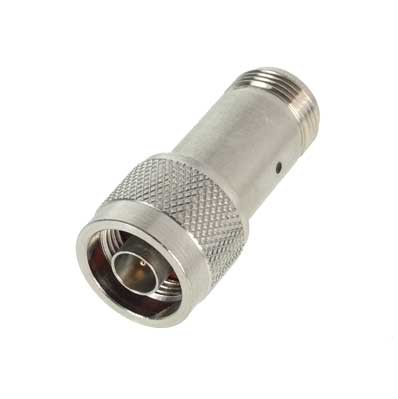 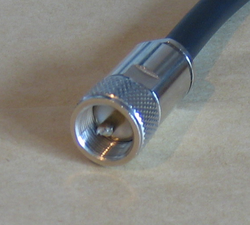 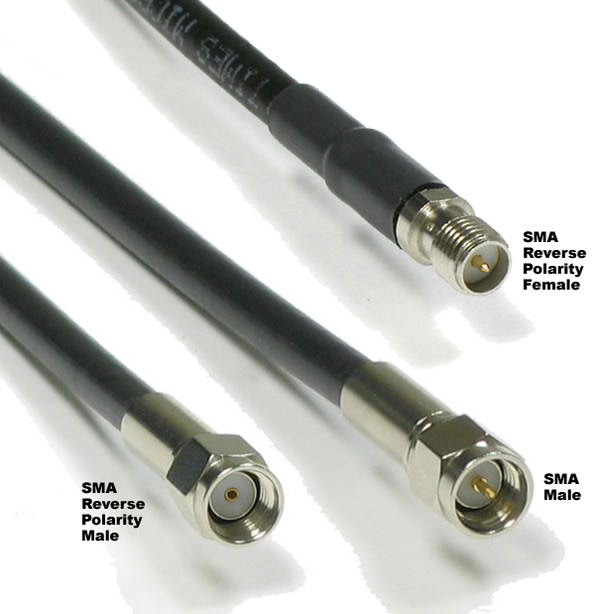 Basic Test Equipment
Digital and analog multi-meters.
	Sometimes analog meters are preferred to digital when adjusting 	tuned circuits   G4B14

	Both digital and analog meters should have a high impedance input 	to decrease loading of a circuit.  G4B05
Oscilloscopes
	For measuring fast changing and complex waveforms.   G4B02
	Contains both horizontal and vertical channel amplifiers.  G4B01

	For measuring a transmitters waveform the RF is connected to the attenuated 	output of the transmitter.  G4B04

	Oscilloscope is useful for measuring the keying waveform.  G4B03
O-Scope Image
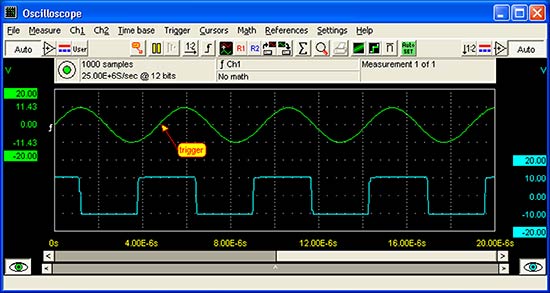 Impedance and ResonanceMeasurement
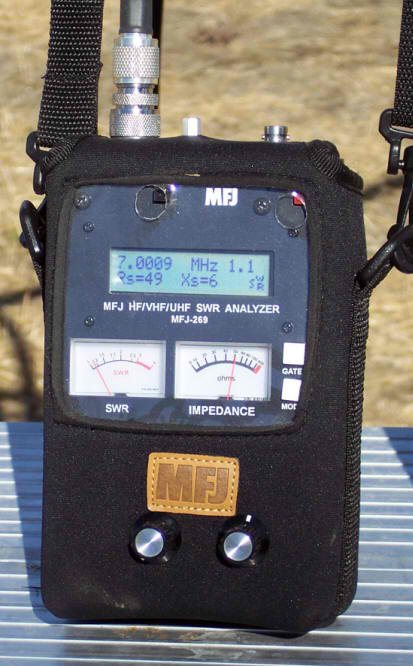 Antenna Analyzer

  Produces a signal at a frequency within a tuning range
  Receives the frequency as it is reflected back from the connected load
  Connected directly to the antenna feed-line and antenna, it will measure SWR and antenna resonance.  G4B11 
  An analyzer also can determines the impedance of an unknown or unmarked coaxial cable  G4B13  
  Strong signals from nearby transmitters can affect accuracy  G4B12
Field Strength
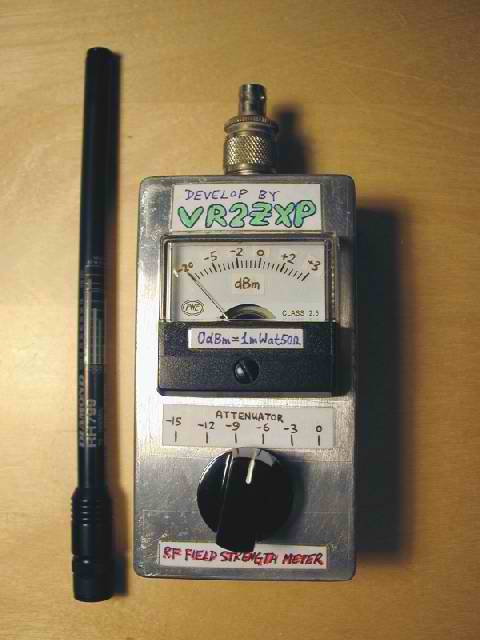 Measures relative RF output when adjusting transmitters  G4B08
Power Meters
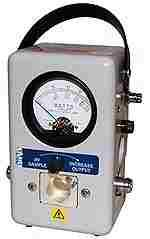 Measures forward and reflected RF power

  This measurement will you to calculate SWR  G4B10
Alternative Power
Solar Cells
	Photovoltaic conversion  G4E08

	PN junction silicon
	Open circuit voltage across the junction is .5 volt.  G4E09
	Conversion factor about 20%
	1 sq. meter almost 1 kW
Storage
Power generated from solar and wind needs to be stored for when there is no wind or solar energy.  G4E11
Storage batteries are commonly used.
Diodes are put in series with the solar panels to prevent discharge back into the solar panel.   G4E10
Batteries and Chargers
Two classifications of batteries
Primary

Disposable batteries
Secondary
		
Chargeable batteries

Nickel cadmium  NiCd
Nickel metal hydride  NiMH 
Lithium-ion  Li-ion
Lead acid
Lead acid or storage batteries should not be discharged below approximately 10.5 volts
Low internal resistance in NiCd batteries allow for high current draw  P=I2R
Which symbol in figure G7-1 represents a field effect transistor?
1
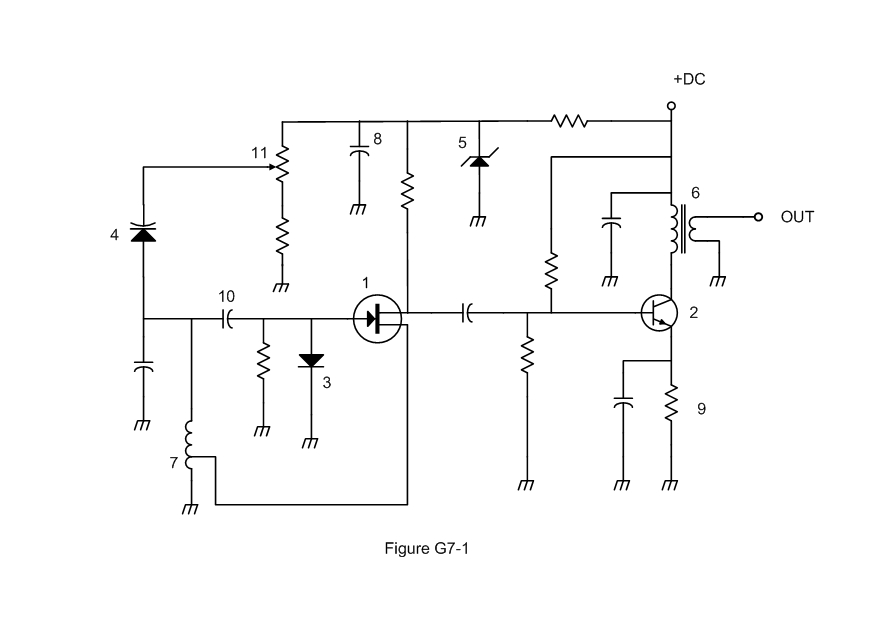 Which symbol in figure G7-1 represents a Zener diode?
5
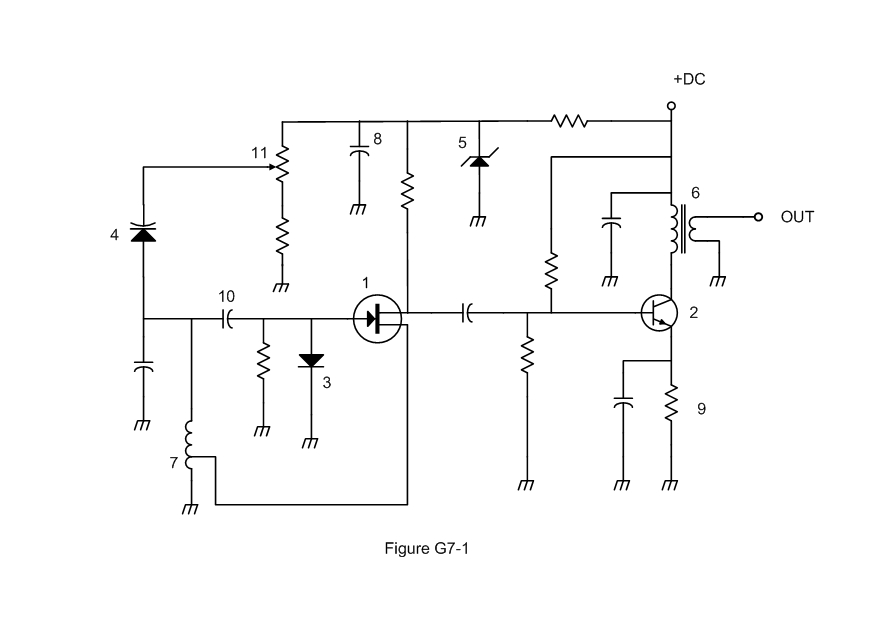 Which symbol in figure G7-1 represents an NPN junction transistor?
2
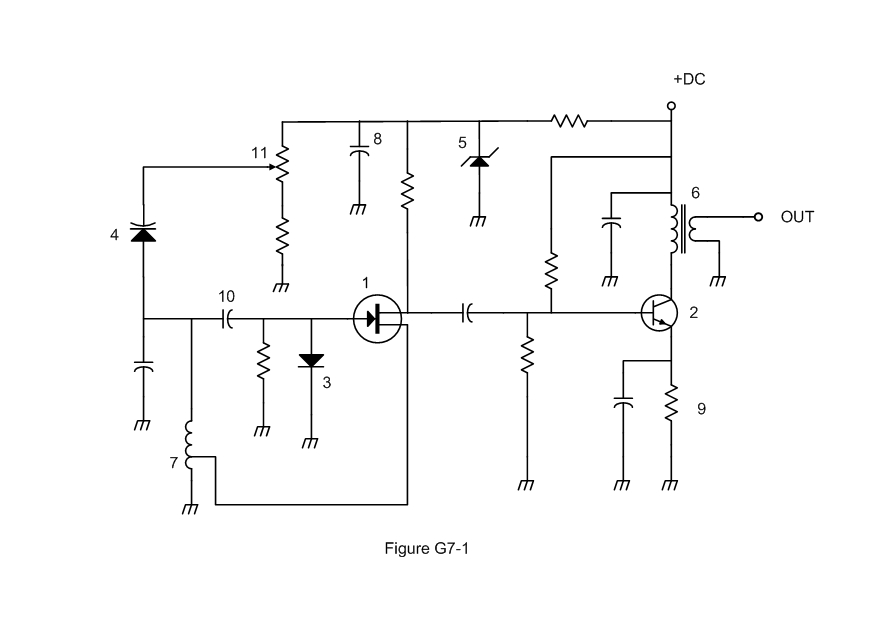 Which symbol in Figure G7-1 represents a solid core transformer?
6
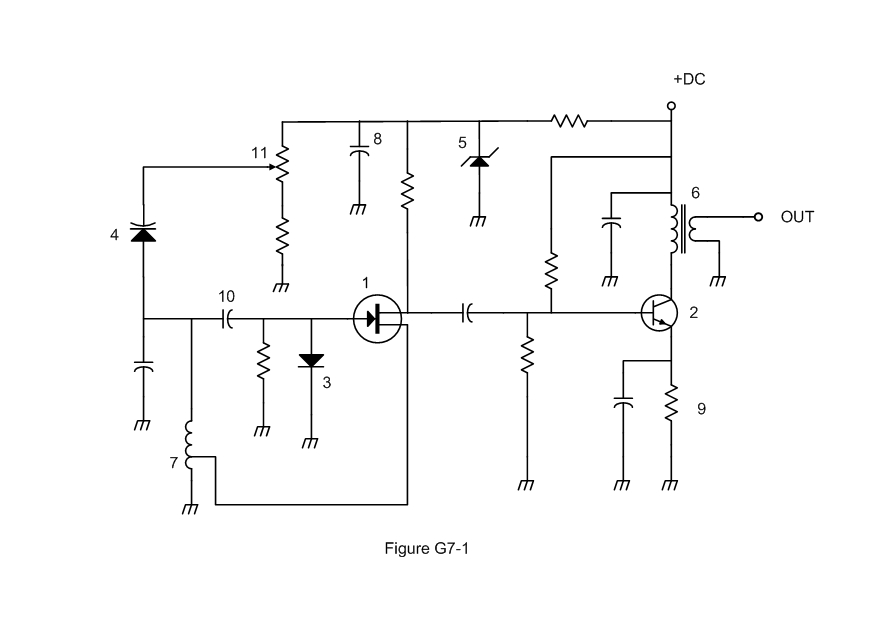 Which symbol in Figure G7-1 represents a tapped inductor?
7
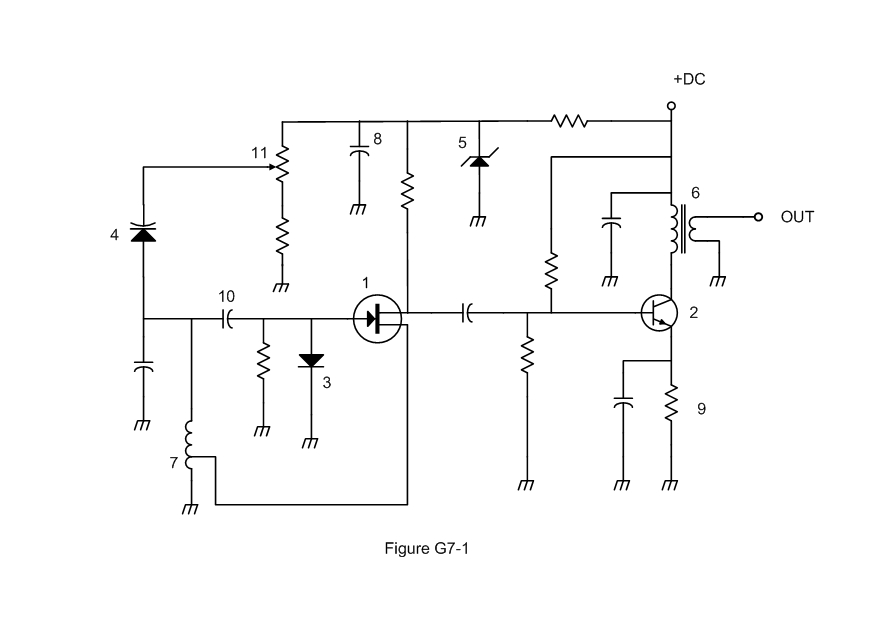